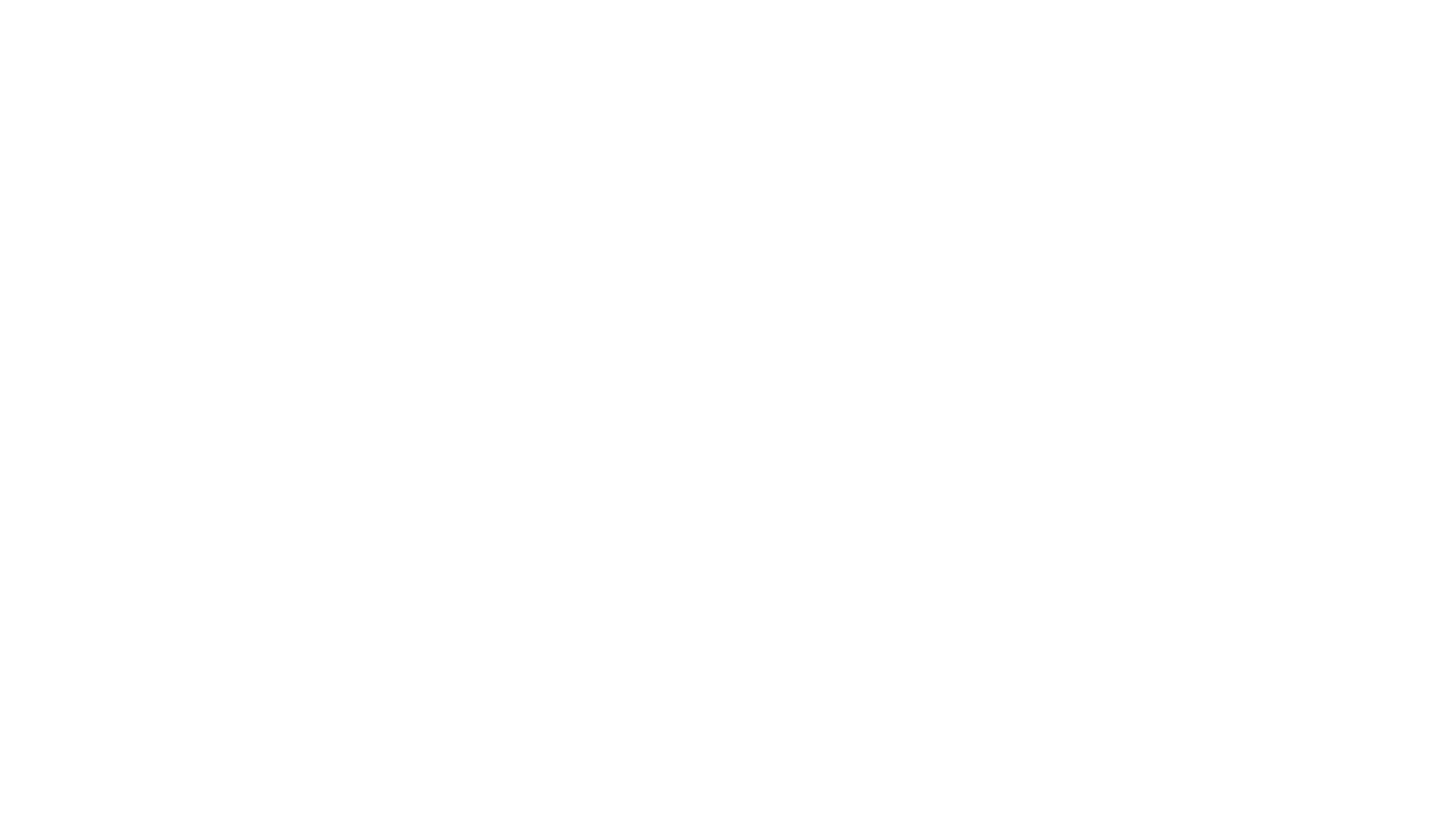 Edukačná aplikácia na precvičovanie slovnej zásoby
Školiteľ:  RNDr. Marek Nagy, PhD.	 	        Autor:  Michal Pázmány
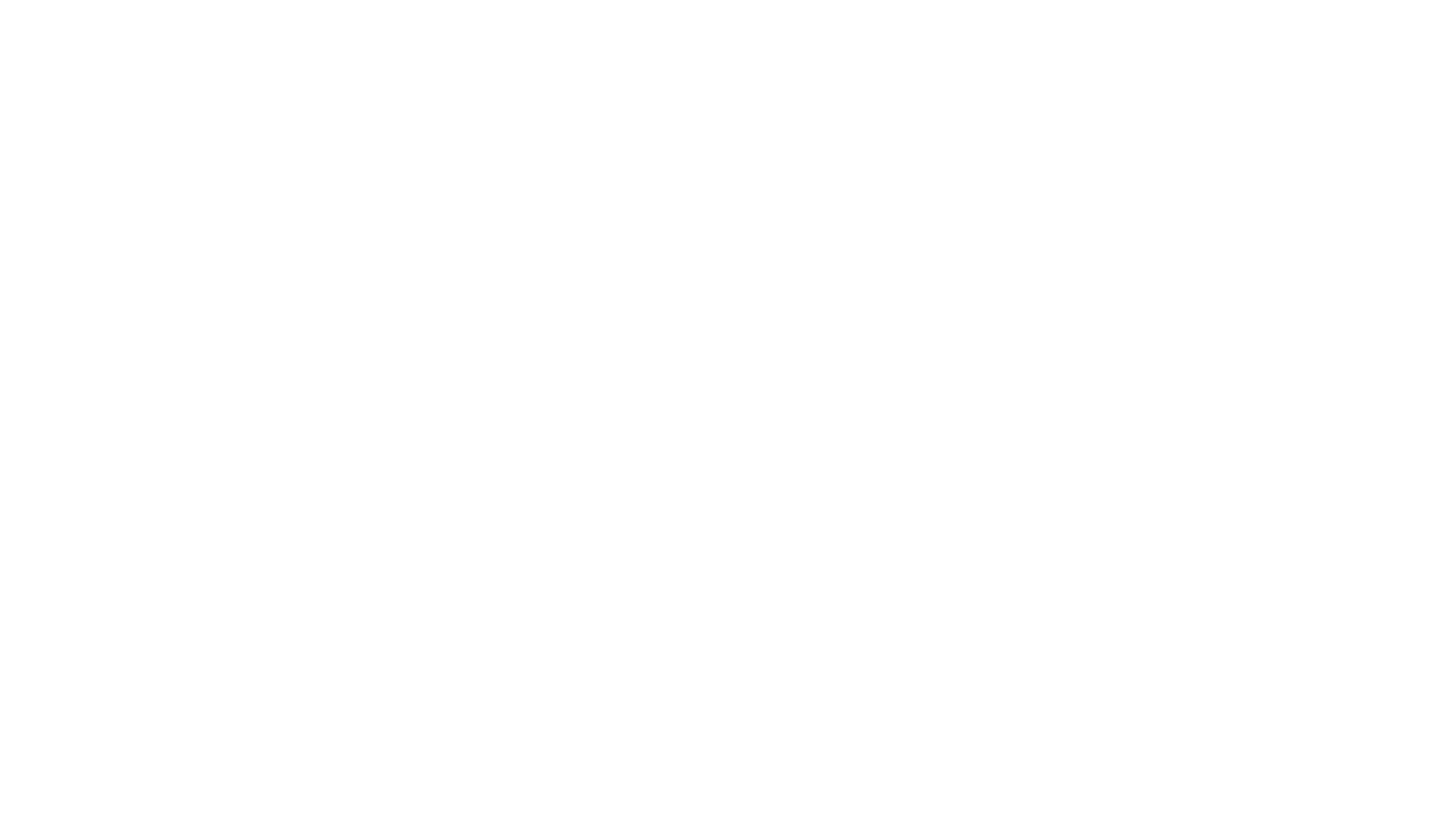 Webová aplikácia
Precvičovanie slovnej zásoby
Anglický jazyk
Deti 1. stupňa ZŠ
Úvod
2
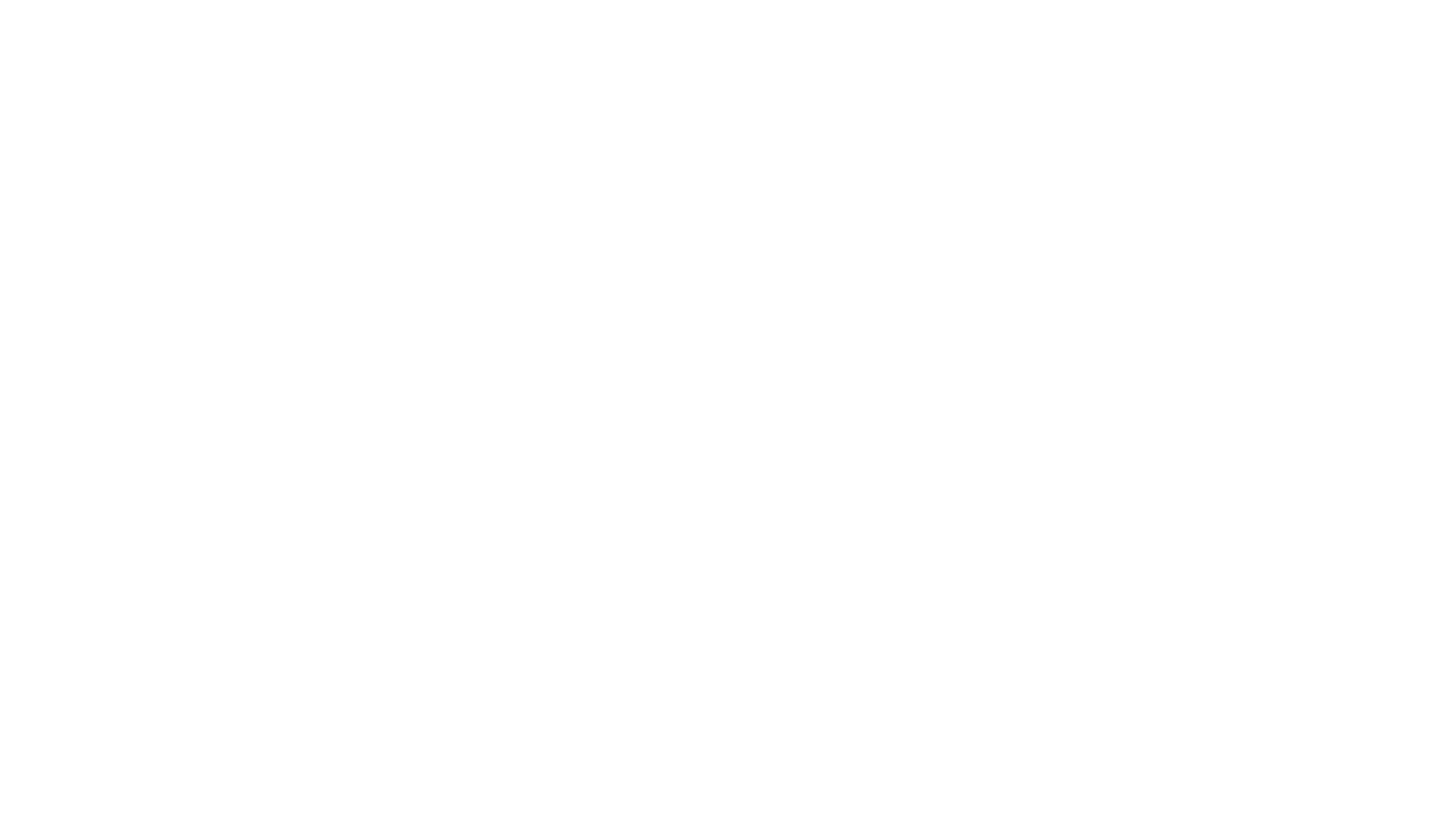 JavaScript
HTML5
Node.js
MongoDB
Technológie
3
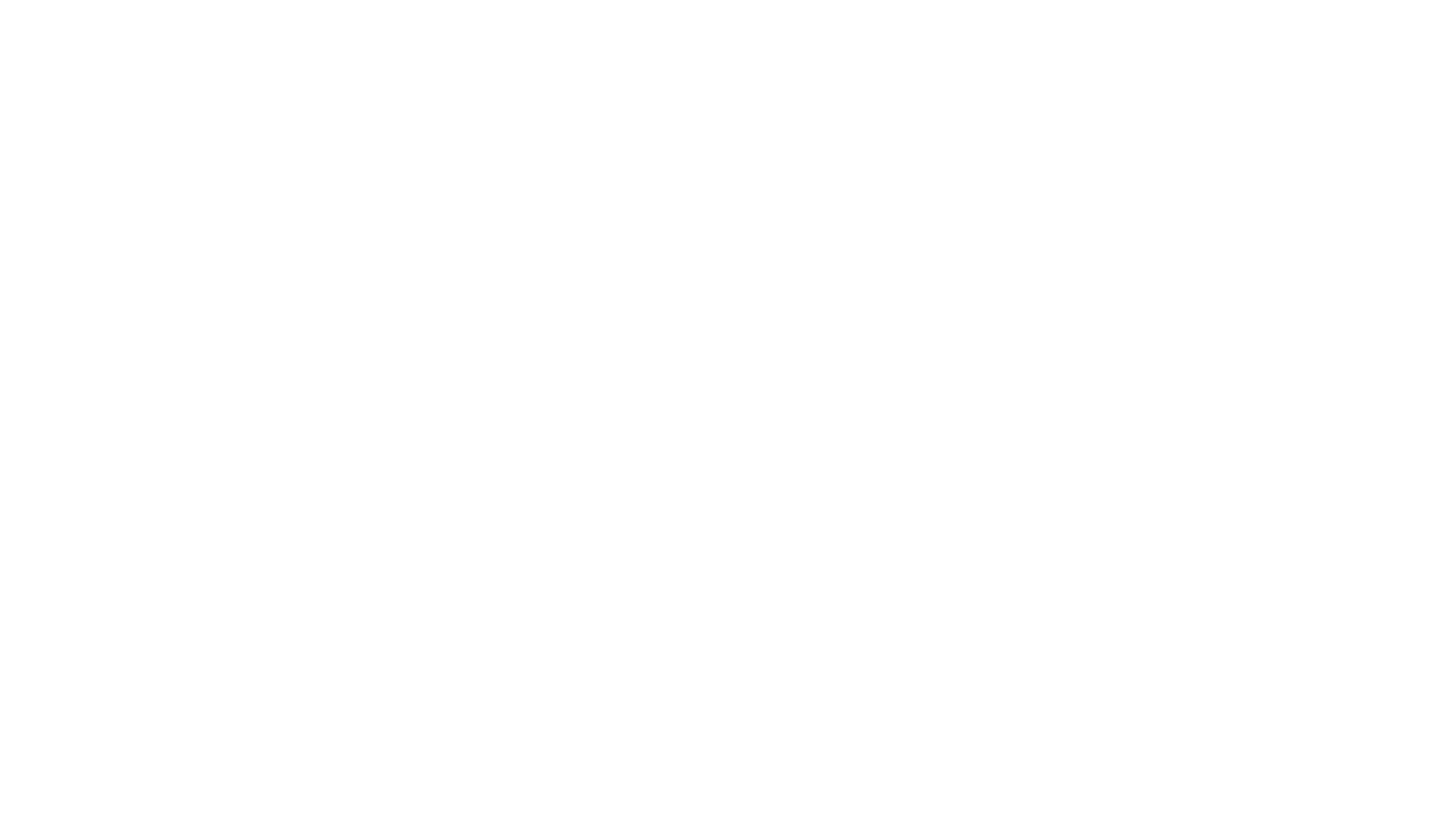 Vytvorenie web aplikácie
Použitie moderných technológií
Pomôcka deťom a učiteľovi
Motivácia
4
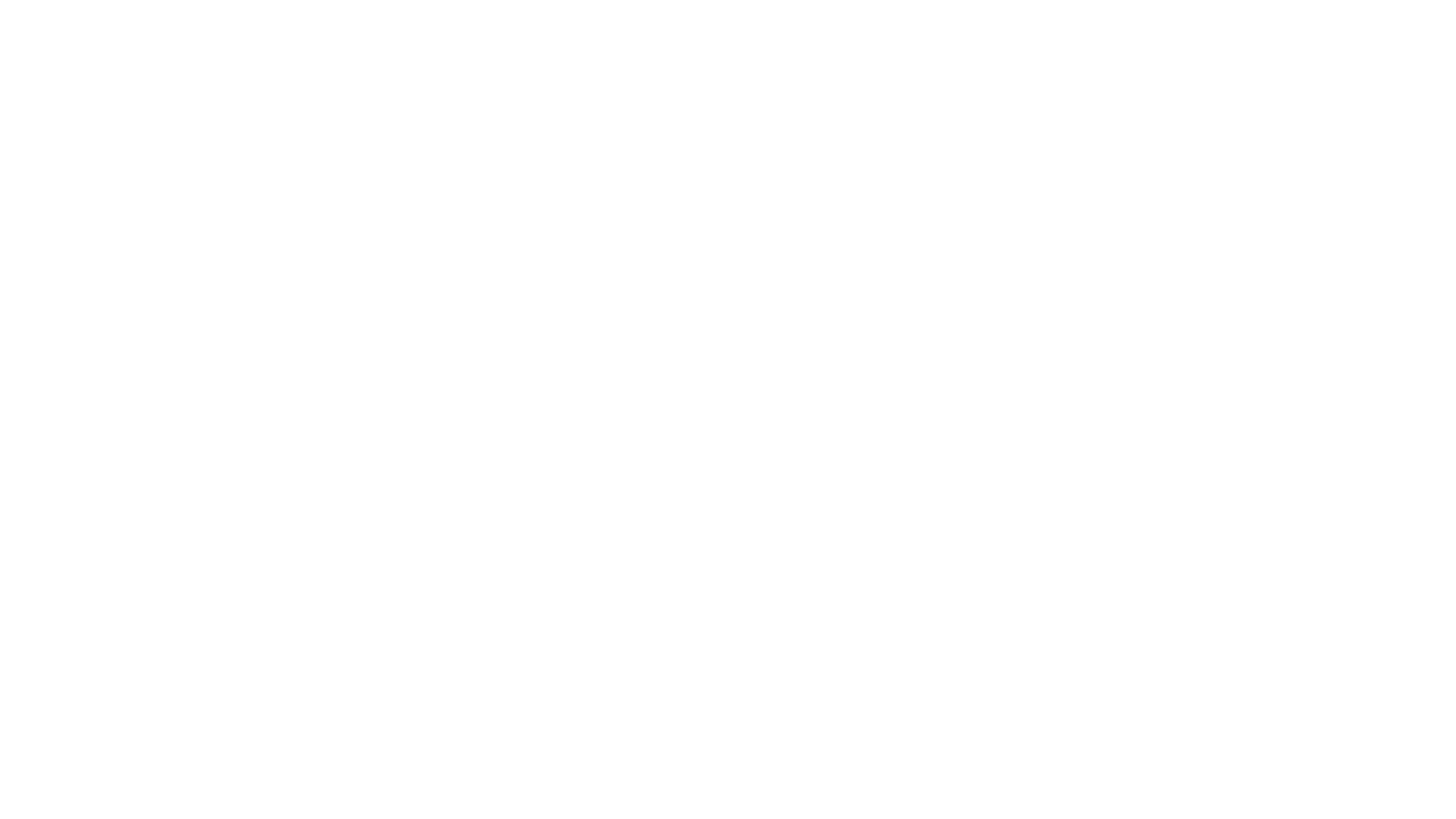 Princíp fungovania Apache
5
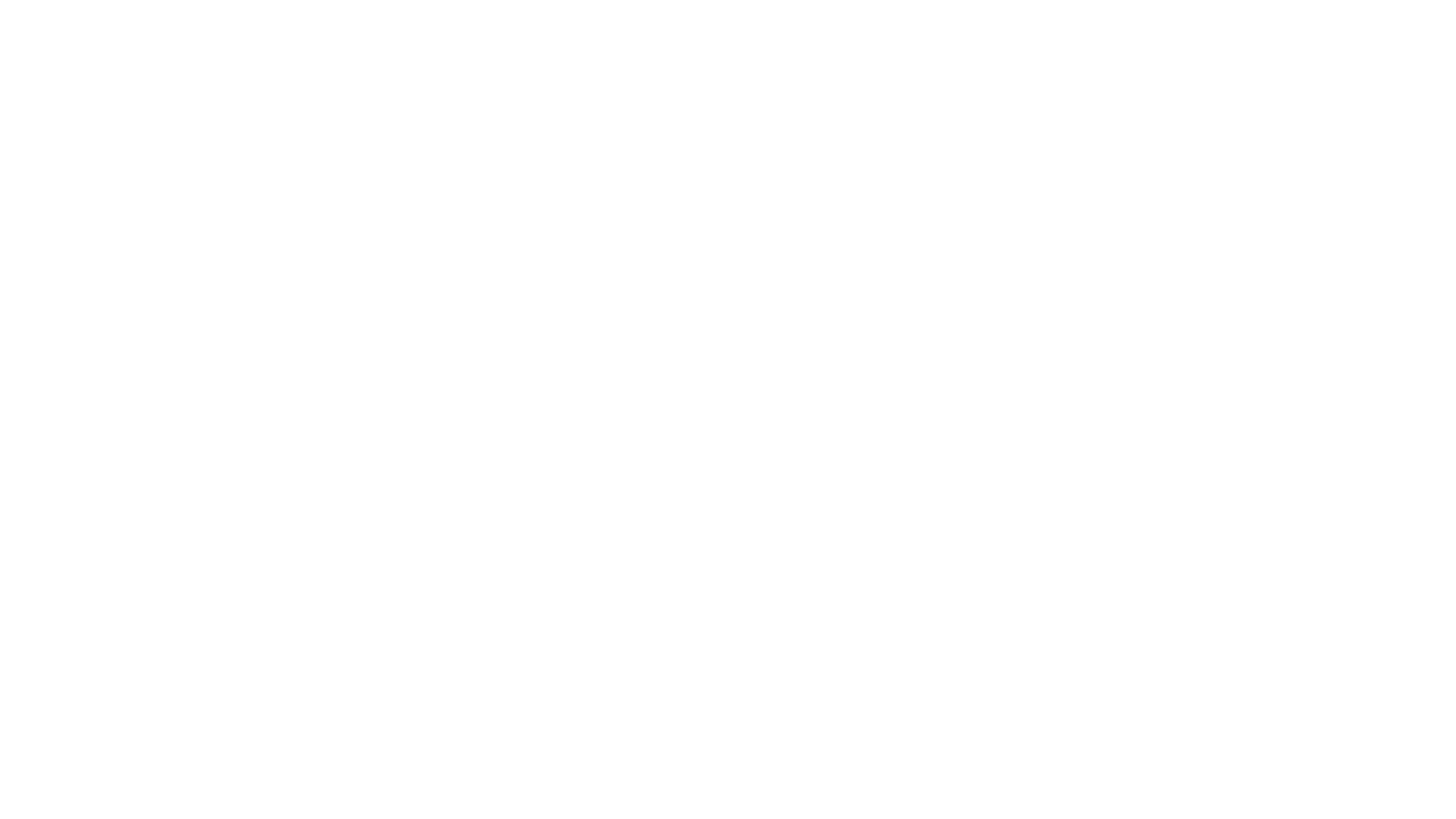 Princíp fungovania Node.js
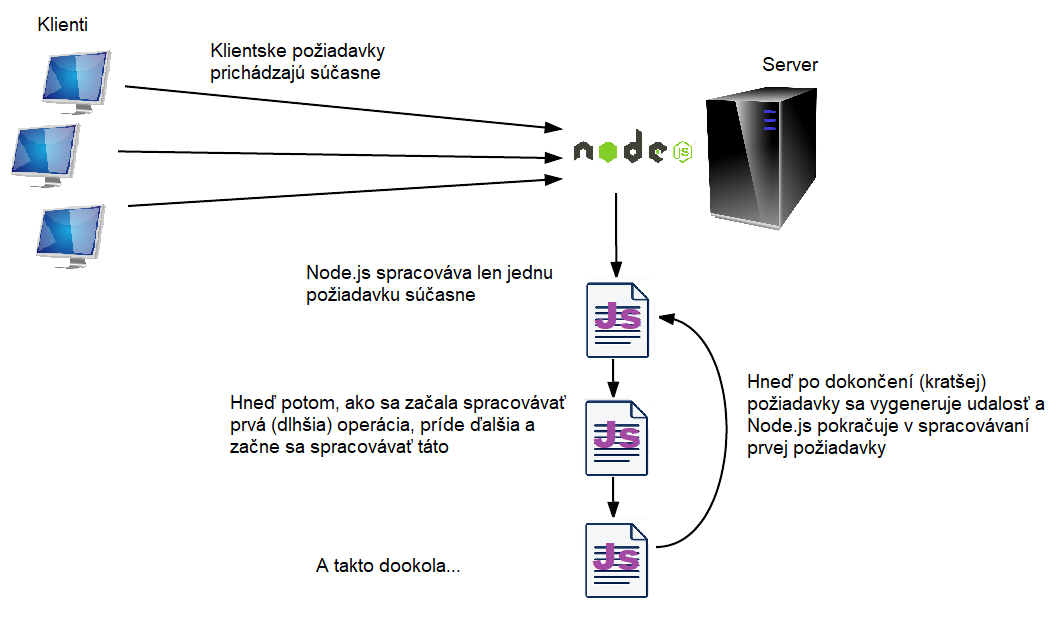 6
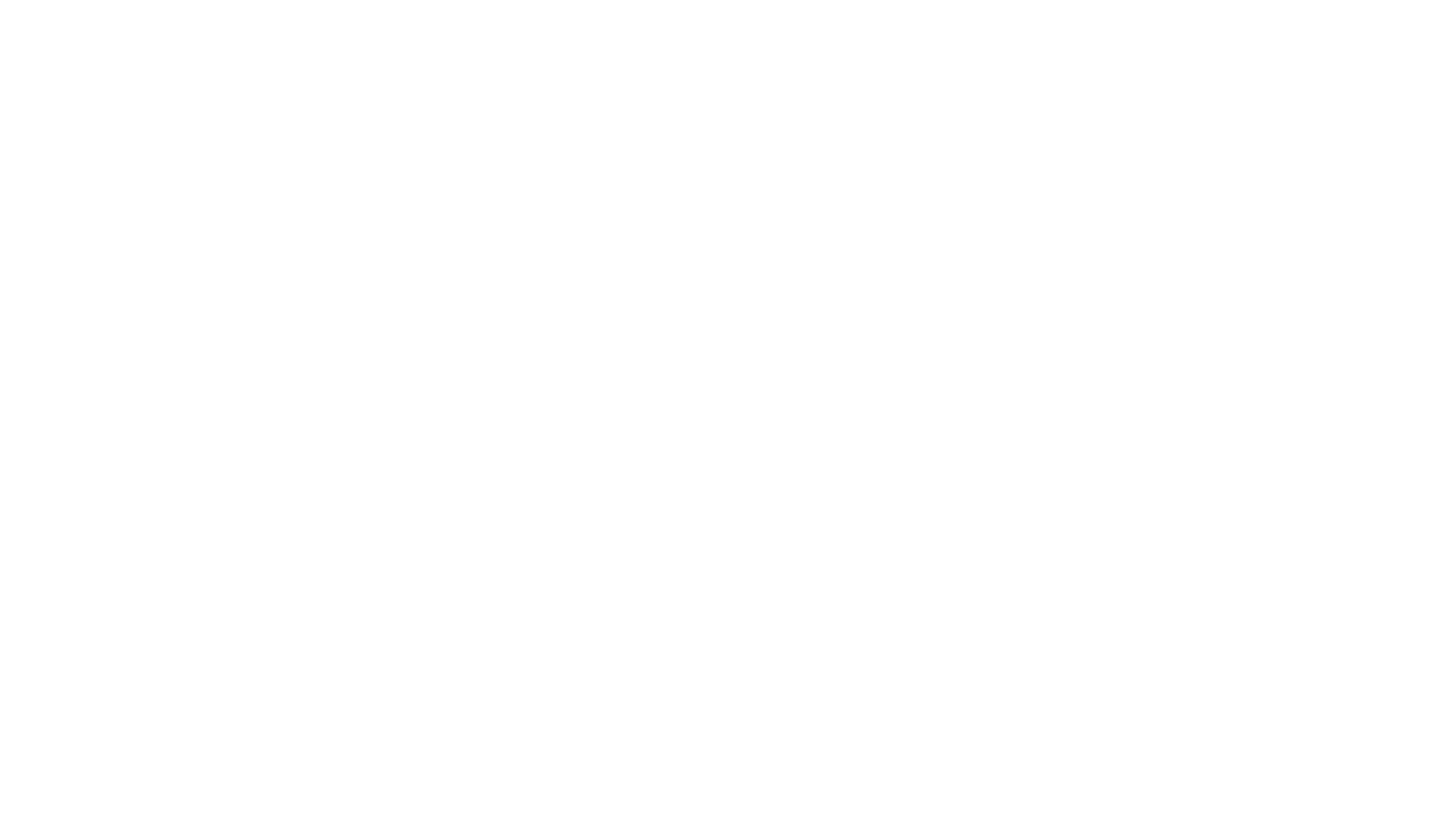 Pohľad z blízka
7
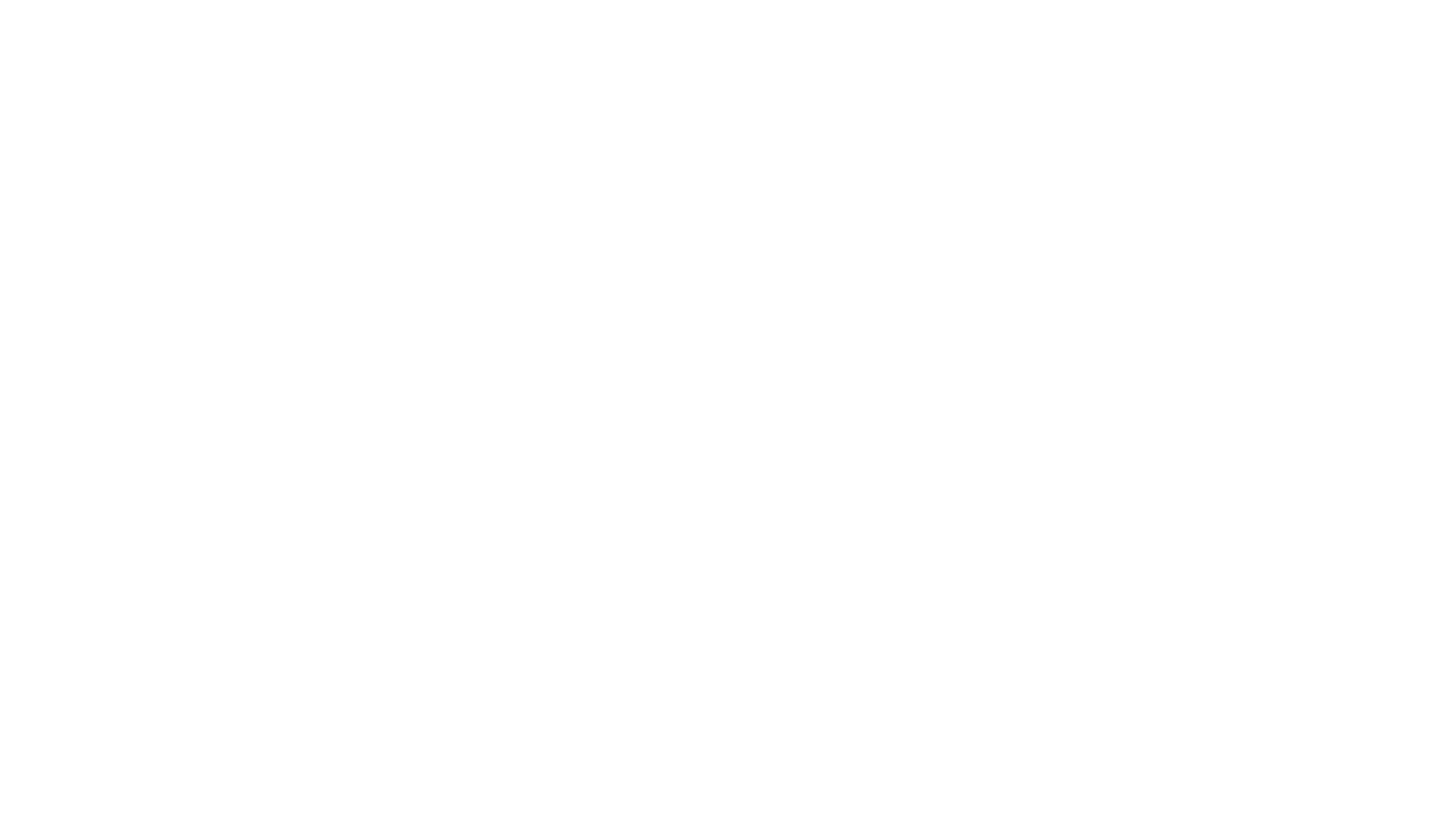 Databáza používateľov
Autentifikácia používateľov
Spracovanie požiadaviek
Klient JavaScript
Non-Blocking volania na serveri
Aplikácia
8
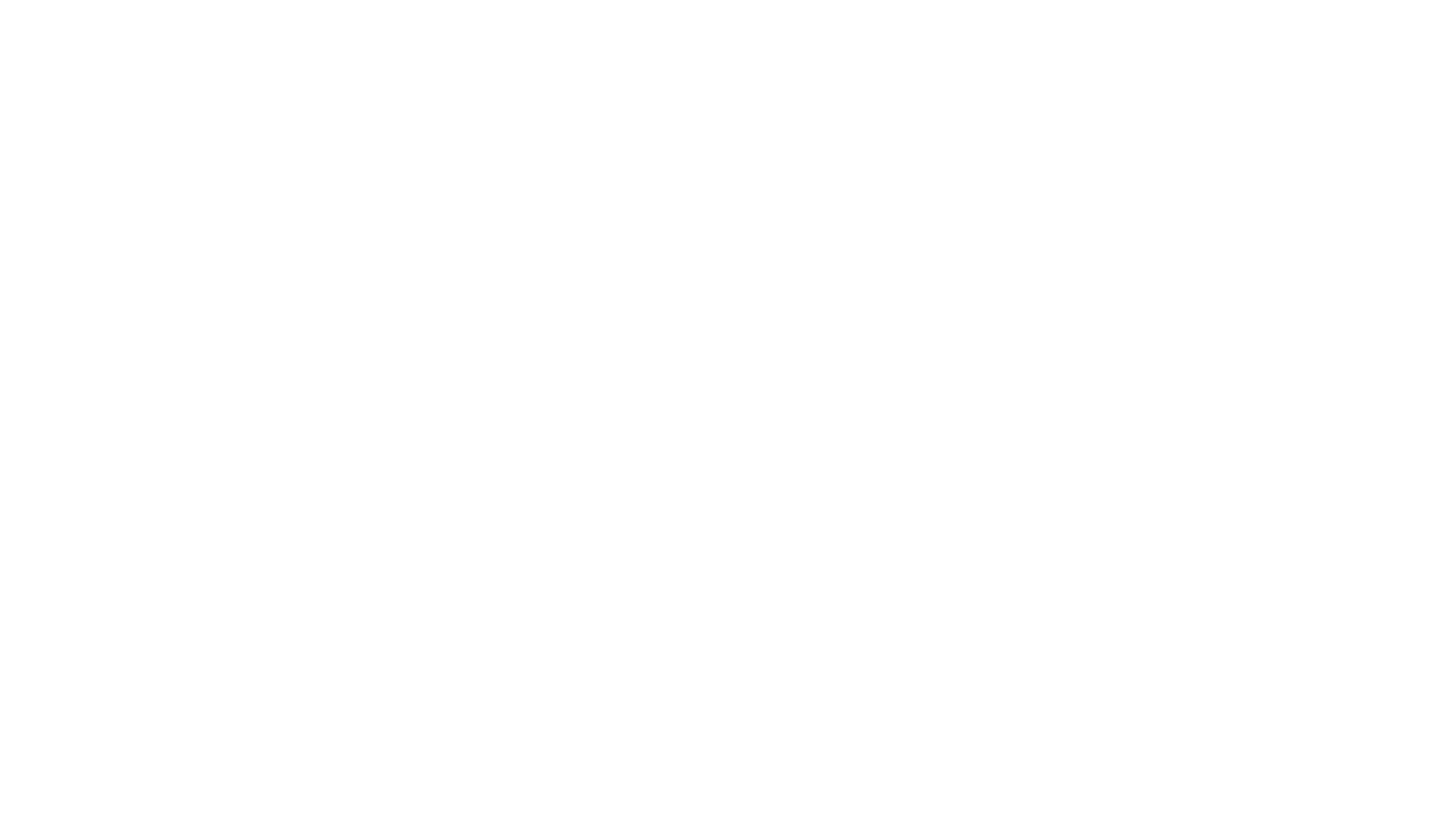 Zjednodušenie výučby pre učiteľa
Hravá forma výučby pre deti
Možnosť využívať všade
Kompatibilné s mobilnými telefónmi
Prínosy
9
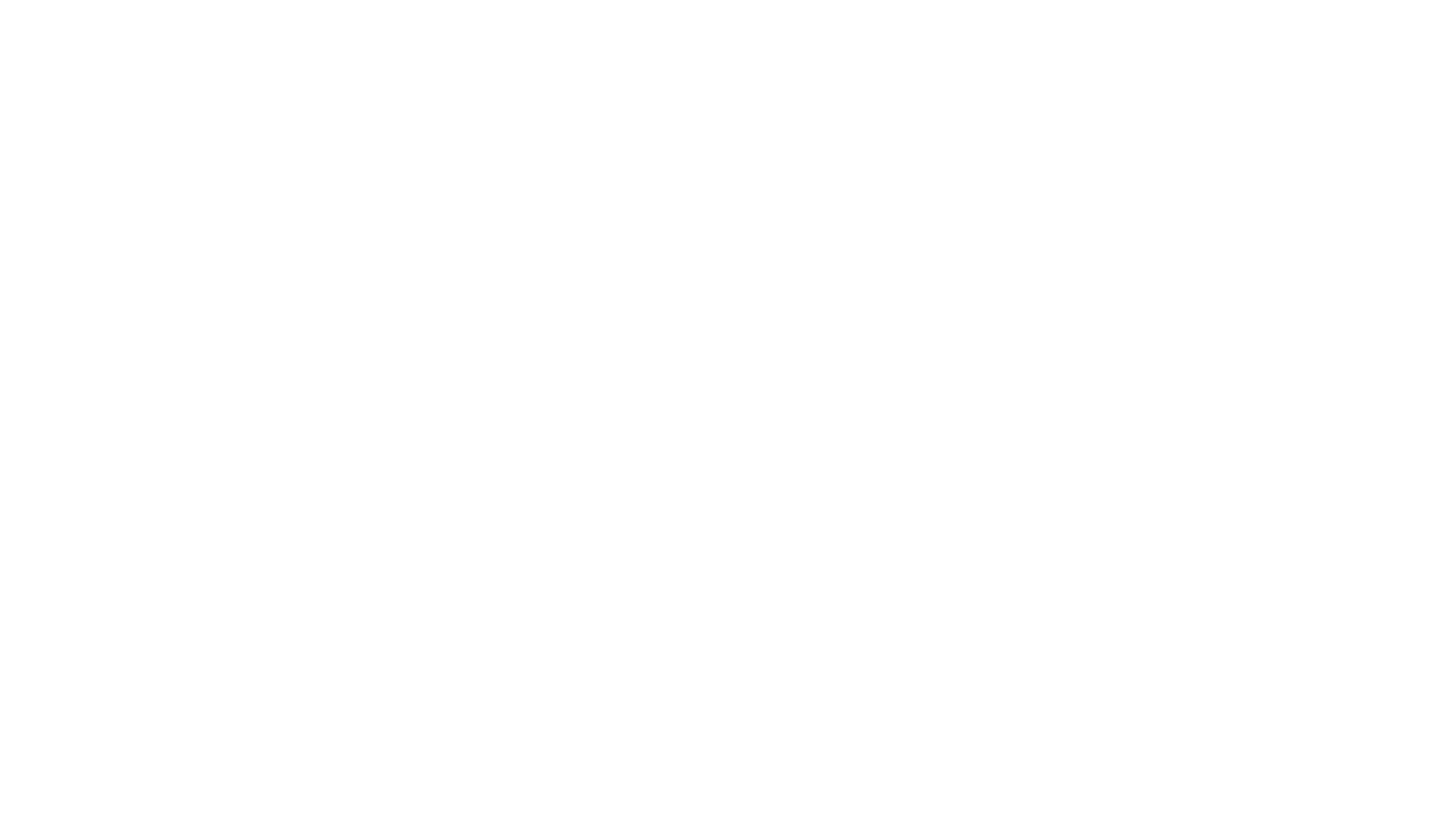 Moderné technológie
Pomoc pri výučbe
Jednoduché použitie kdekoľvek
Záver
10